ŽUPANOVA MICKA
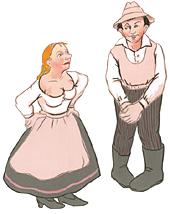 RAZSVETLJENSTVO
2. polovica 18. do začetka 19. stoletja 

ZNAČILNOSTI:
 francoska revolucija 1789 (svoboda, bratstvo, enakost),
 rušenje fevdalnega reda,
 začetek kapitalizma (Marija Terezija in Jožef II. – uvedba obveznega šolstva 1774),
 
k nam pride z zamudo
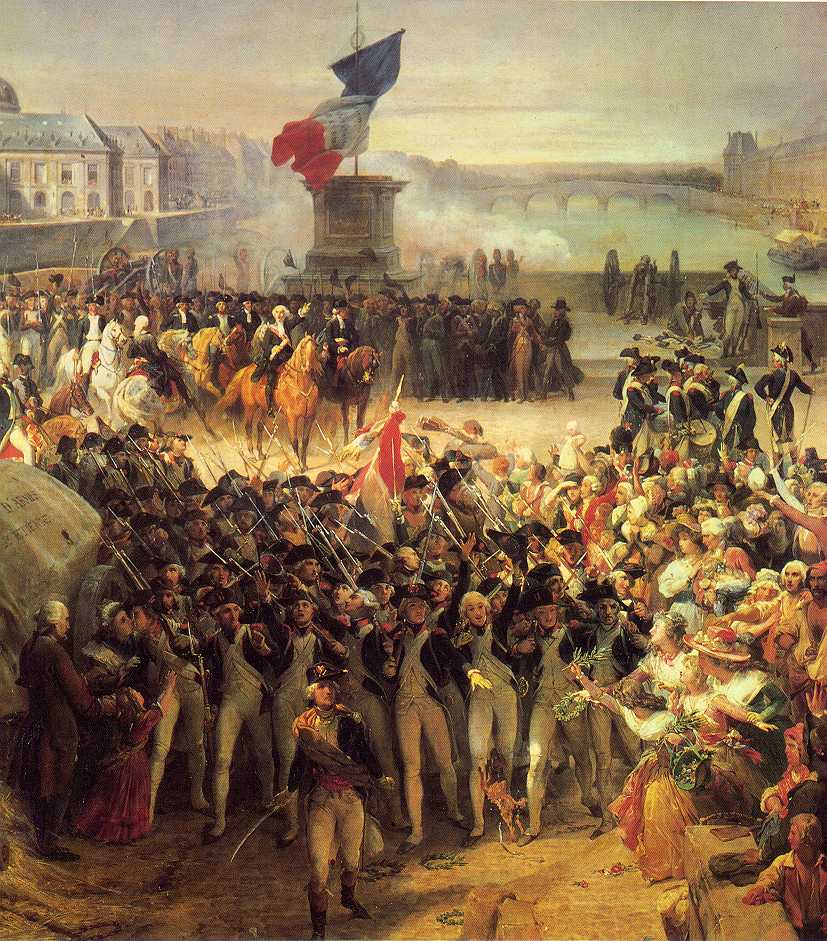 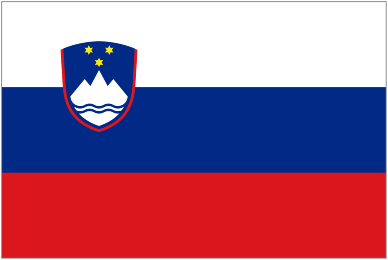 Budi se slovenska narodna zavest – zahteve po uporabi slovenščine v javnosti.
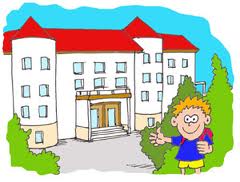 Končno se razvije posvetna književnost (poučne pesmi, basni, uganke).
Vzgoja in izobrazba kmeta.
ZOISOV KROG
Anton Tomaž Linhart 
 Žiga Zois 
 Valentin Vodnik 
 Jurij Japelj
 Blaž Kumerdej
 Jernej Kopitar
POHLINOV   KROG
oče Marko Pohlin
 Janez Demascen Dev
ANTON TOMAŽ LINHART
dramatik 
 gledališki umetnik 
 zgodovinar 
 pesnik
 komisar na Ljubljanskem okrožju
Njegova družina je bila višjega sloja.
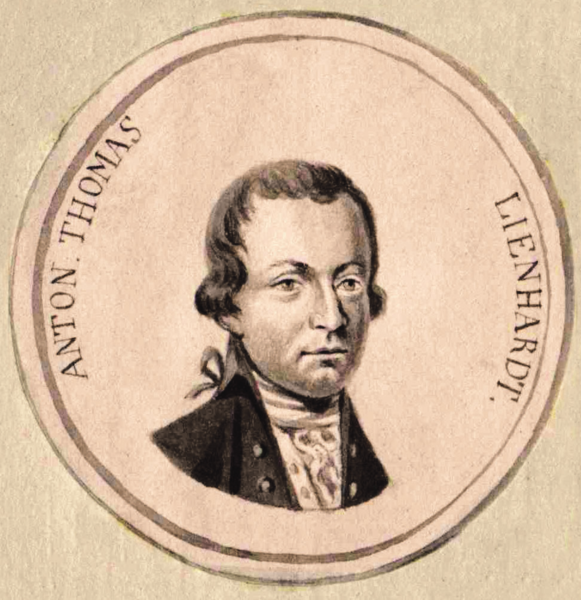 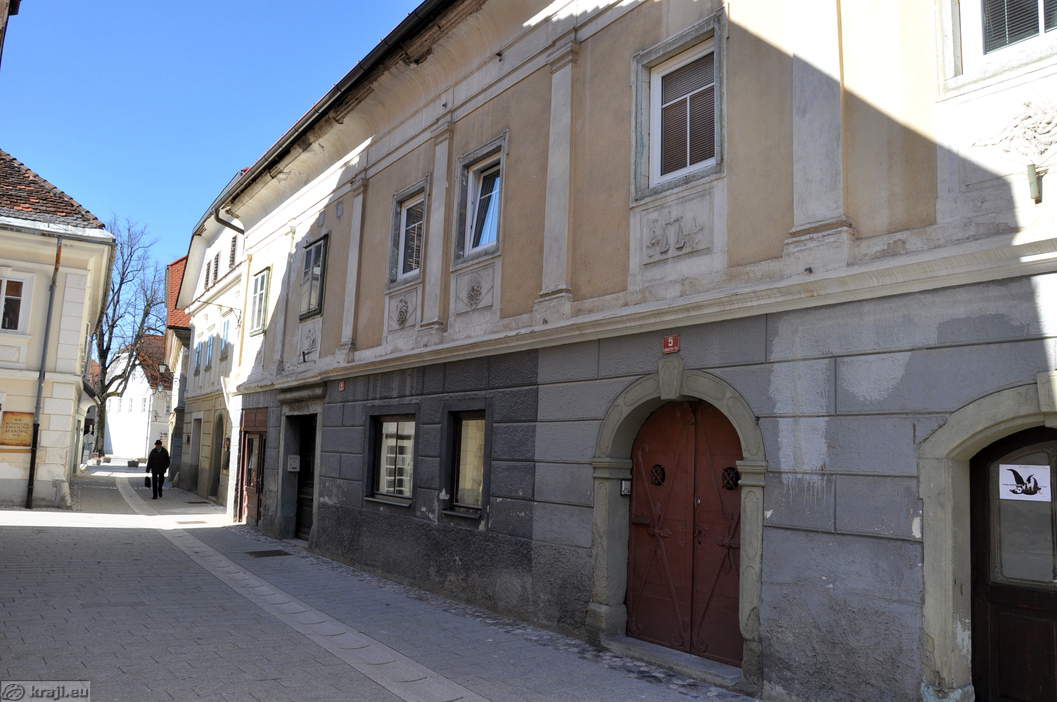 Rodil se je v Radovljici leta 1756.
Zavzemal se je za ustanavljanje šol.
DELA
Zelo znani sta komediji Županova Micka in Ta veseli dan ali Matiček se ženi.
Med študijem nastala pesniška zbirka Blumen aus Krain – Rože s Kranjskega.
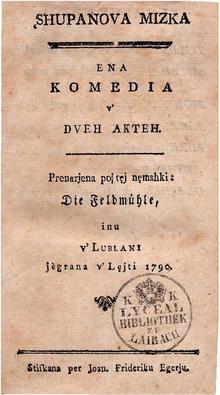 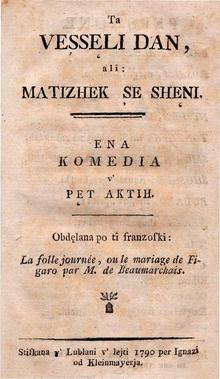 Prvi uveljavil proučevanje in obravnavanje zgodovine Slovencev kot narodnostne celote.
ŽUPANOVA MICKA
prva slovenska komedija (veseloigra)→prvič  uprizorjena leta 1789
poslovenjena – napisana po avstrijski komediji  Vaški mlin 
uporabljena govorica preprostih ljudi – gorenjščina
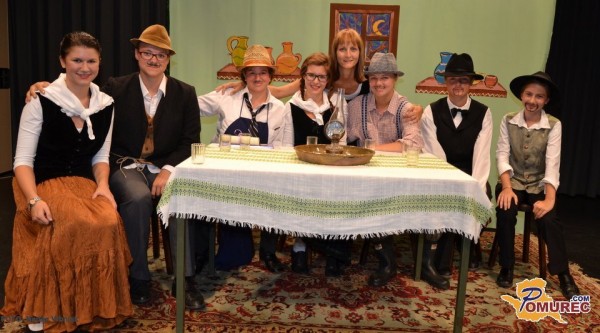 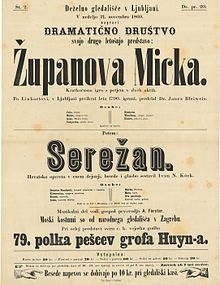 PROSTOR IN ČAS: 
 graščina na podeželju
 preprosto kmečko okolje



JEZIK :
starinski→ z nekaterimi originalnimi zapisi, ki jih Linhart ni prevedel
 veliko narečnih izrazov (gorenjščina) 
 mnogo germanističnih izrazov
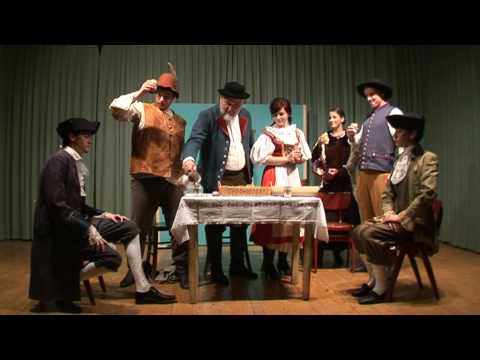 OSEBE
MICKA: glavna oseba, kmečko dekle 
JAKA: župan 
ANŽE: Mickin ženin
ŠTERNFELDOVKA: plemenita mlada vdova
TULPENHEIM: baron
MONKOF: baronov prijatelj
GLAŽEK: pisar
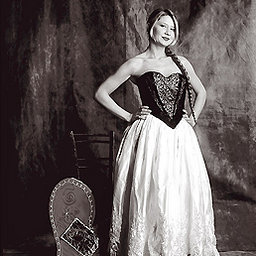 VRH:
zapeljivec misli, da je z nakano uspel in pade v nastavljeno past
ZAPLET:
goljufoma nastavita past oče Jaka in Anže
RAZPLET:
goljufa plačata kazen
RAZSNOVA:
vdova razdre zaroko in goljufivca prisili, da prispevata k nevestini doti
ZASNOVA:
naivni Miciki godi dvorjenje žlahtnega Tulpenheima
ŽELIMO VAM LEP OGLED PREDSTAVE
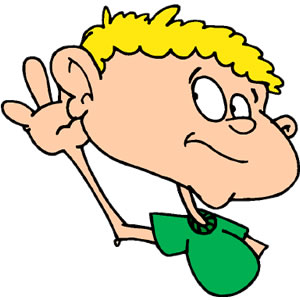 DOBRO NAPNITE UŠESA